Personal presentation

Name : Reeta Khulal
Affiliation: Federation of Community Forest Users Nepal (FECOFUN)
E-mail: reetkc9336@gmail.com
IPROMO 
 Mountains in a changing climate: Threats, challenges and opportunities
28 September-09 October 2020
Education (Most recent first)
Employment and main activities
- Conduct training and workshop given in activities and reporting.
- Frequent field visit.
Organizing programs and activities in accordance with the mission and goals of the organization.
- Implementing and managing changes and interventions to ensure project goals are achieved.
- Meeting with stakeholders to make communication easy and transparent regarding project issues and decisions on services
Status of Community Forest
CF area: about 2.2 million ha
Household: about 2.9 million
No of CFUGs: 22,266
Population: About 14 million people of Nepal are engaged in CFUGs
Some Facts
FECOFUN
FECOFUN is a representative organization of CFUGs 

 Establishment: 1995
FECOFUN has been being protecting the rights of local communities over natural resources (i.e. Forest, water and land) through advocacy and supporting for their livelihoods.
Innovator organization to practice GESI from federal to local FECOFUN. 50% women involvement in each network committee.
FECOFUN have good experience in sustainable forest management, good governance, livelihood support and CCA.
During the project, FOCOFUN intended to focused on good governance, CCA, ecotourism promotion and livelihood support in Phoksundo-suligaad watershed
Organizational Structure
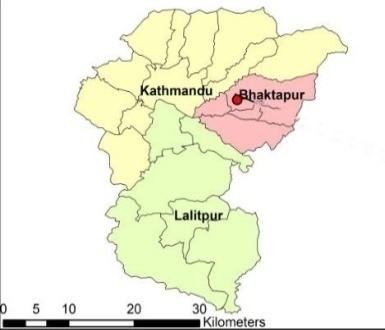 Financial/ 
Monitoring 
Committee
Judicial 
Committee
1



7


77


530


22,266
Periodic assembly in each 4 year
Annual assembly
Collaboration between FECOFUN and Paani
From March 2017, FECOFUN has been being implementing Paani project with the support and collaboration of USAID/Paani
1st Phase (March 2017- September 2018): FECOFUN/Paani project focused on 6 watersheds (i.e. Middle Karnali 333, Thuli Bheri 344, Thuli Bheri 348, Thuli Bheri 180/Phoksundo-SuliGad 888, SetiNadi-Gud Ganga 322 and SueneyaGaad 329) under the project “Strengthen the capacity of Nepal’s water users to adopt CC at the central and grassroots levels“
2nd phase (June 2018- June 2019):, FECOFUN/Paani project focused on Middle Karnali watershed area under the project “Promoting Environment Friendly Roads and Climate Smart Watershed Management Practices to Increase the Climate Resilience of Community through Grassroots Capacity Building’’
3rd Phase (Dec 2019-June 2020): Promoting Climate Smart Watershed Management Practices to Increase the Community Resilience to Climate Change through Increasing Capacity, Livelihood Promotion and Establish Good Governance
Thank for your attention!